ЗНАТЬ ГЕОГРАФИЮ-
ЗНАЧИТ ПОБЕДИТЬ!
(часть 3)
Челябинская область, Аргаяшский район.
МОУ Акбашевская СОШ
Якупова Разима Фаткулловна
Учитель географии
Торжествои радость Победы
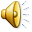 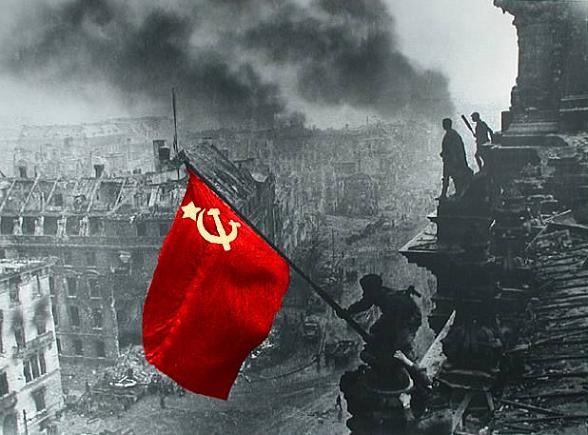 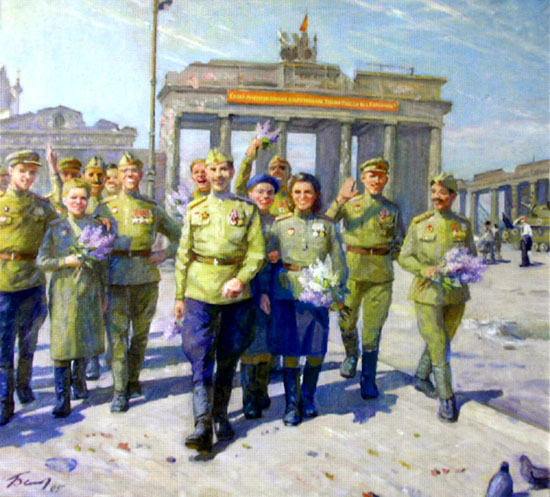 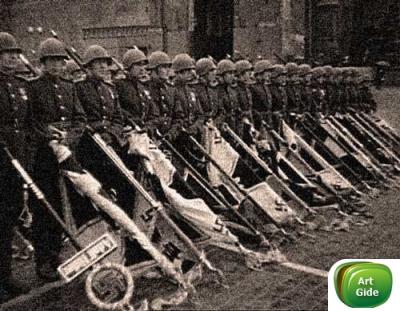 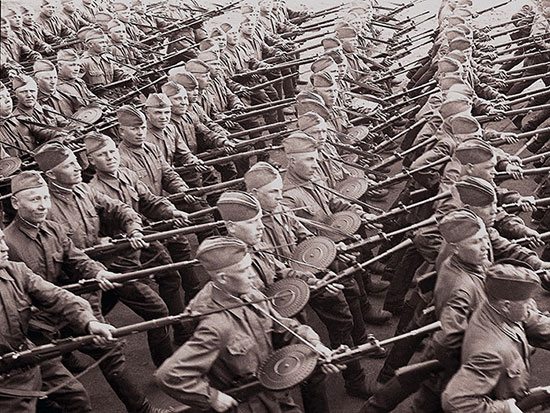 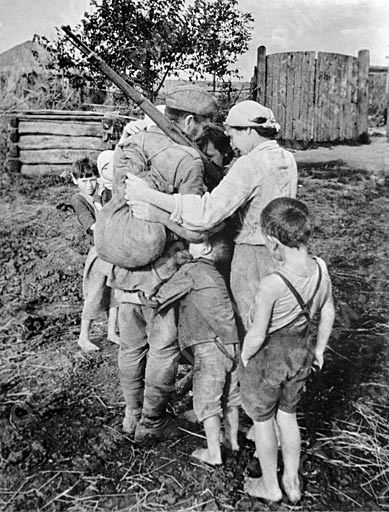 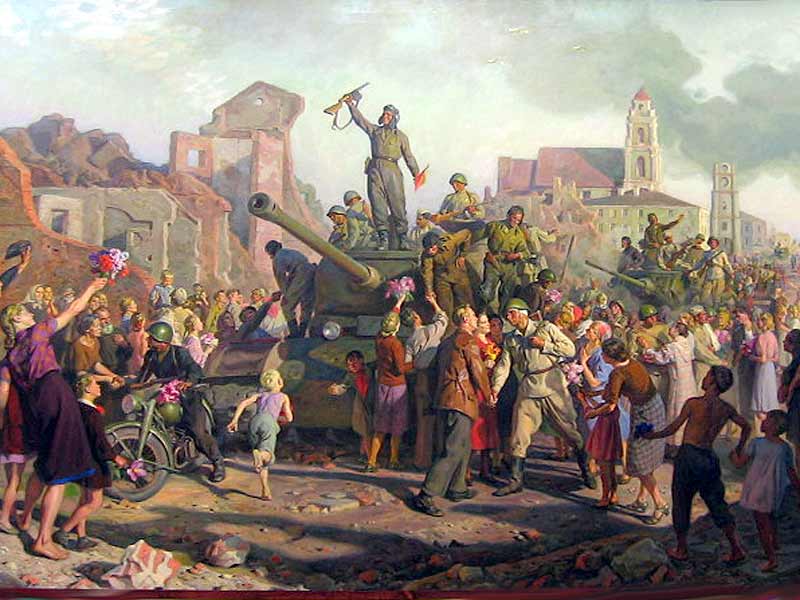 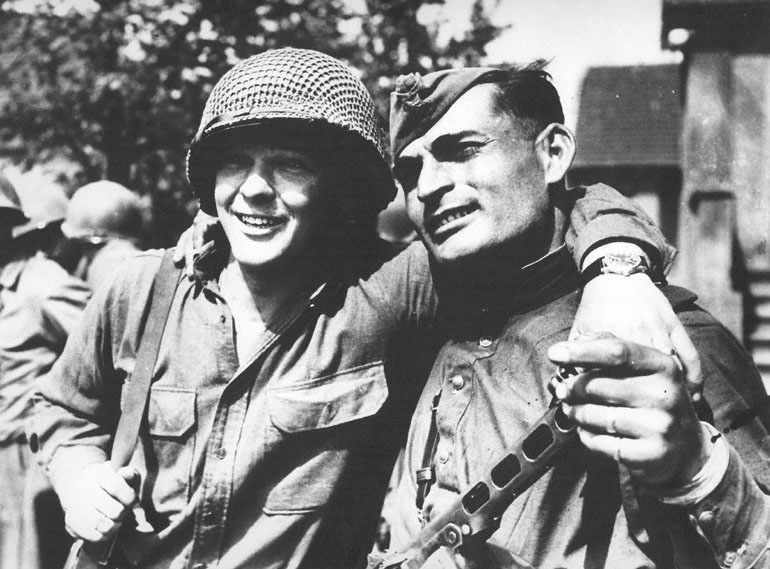